Работа в системе Гис образование Югры и в приложении Госуслуги югры
http://komsch.ru – сайт школы(http://kom-school.86.i-schools.ru/)https://cop.admhmao.ru/ - электронный дневникhttp://komsch.meteo86.site/ - метеостанция
http://komsch.ru
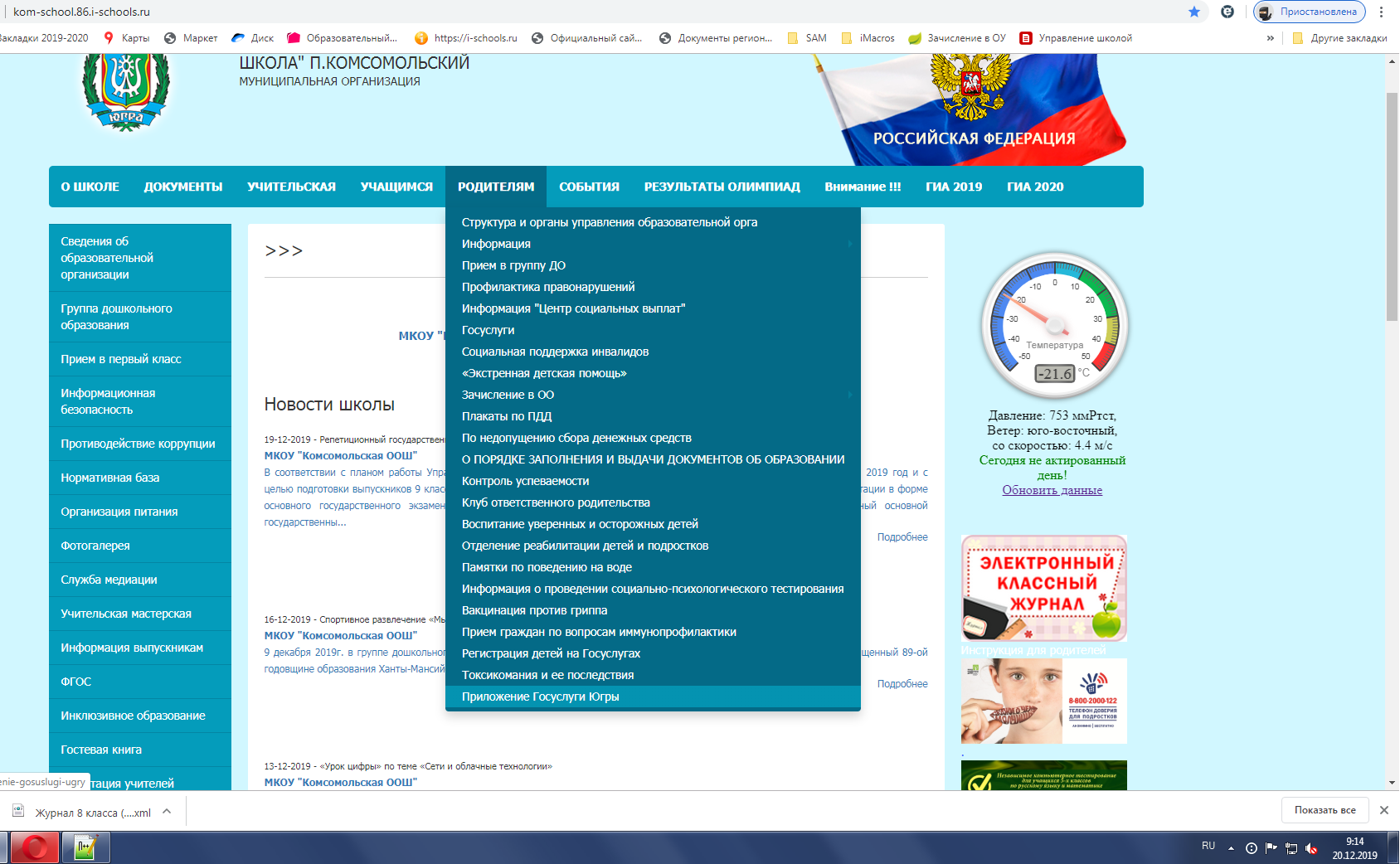 https://cop.admhmao.ru
Установка и настройка приложения «Госуслуги Югры»
1. Открываем Play Маркет или App Store
2. В строке поиска введите «Госуслуги югры».
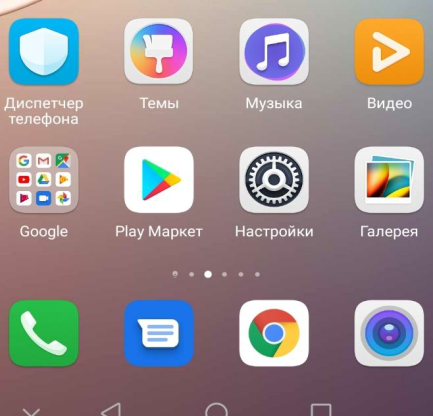 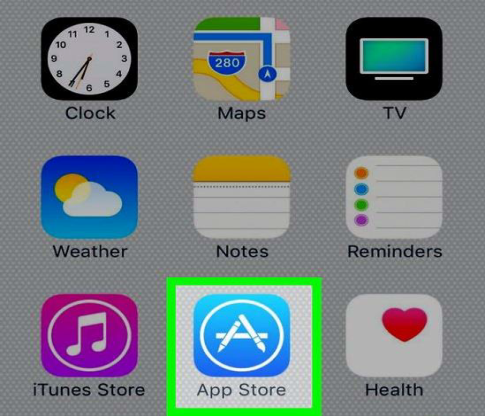 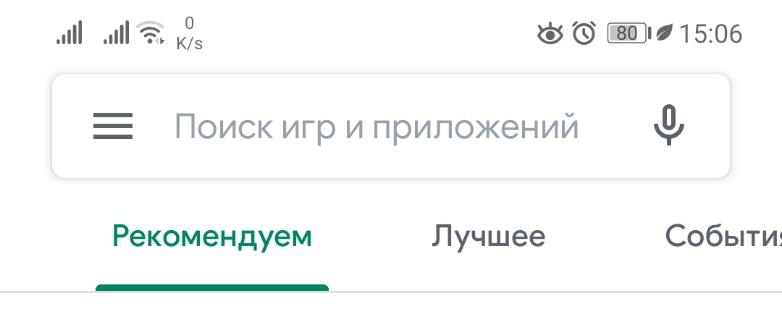 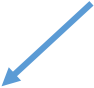 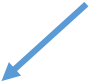 3. В появившемся списке выберите «Госуслуги Югры»
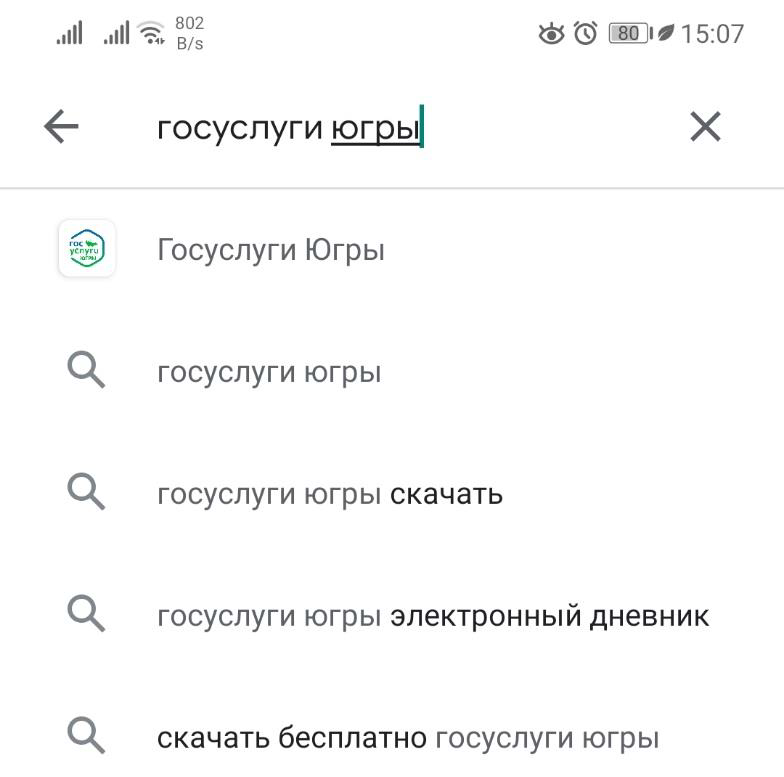 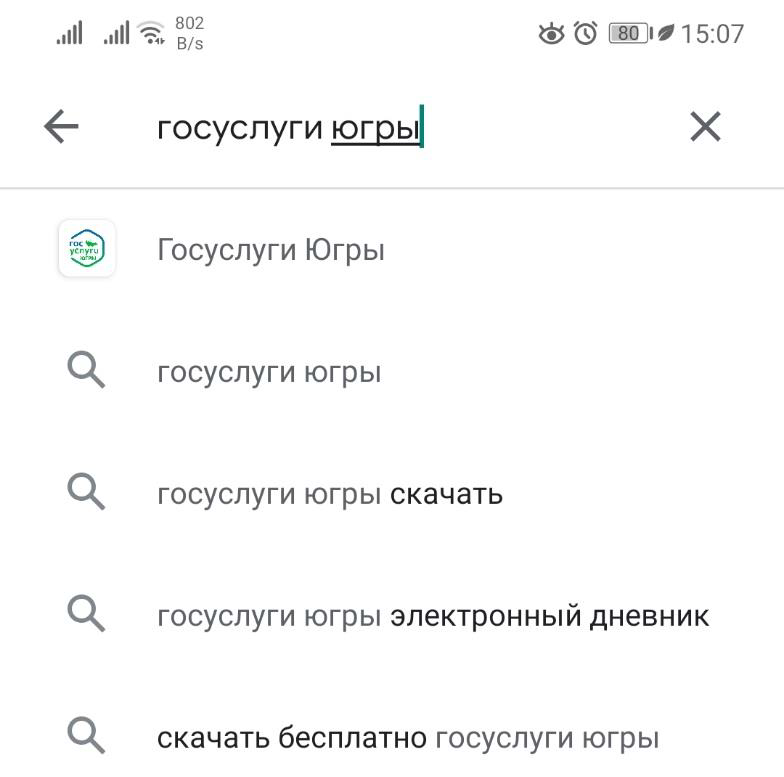 4. Нажмите кнопку «Установить», дождитесь завершения установки и откройте 
приложение.
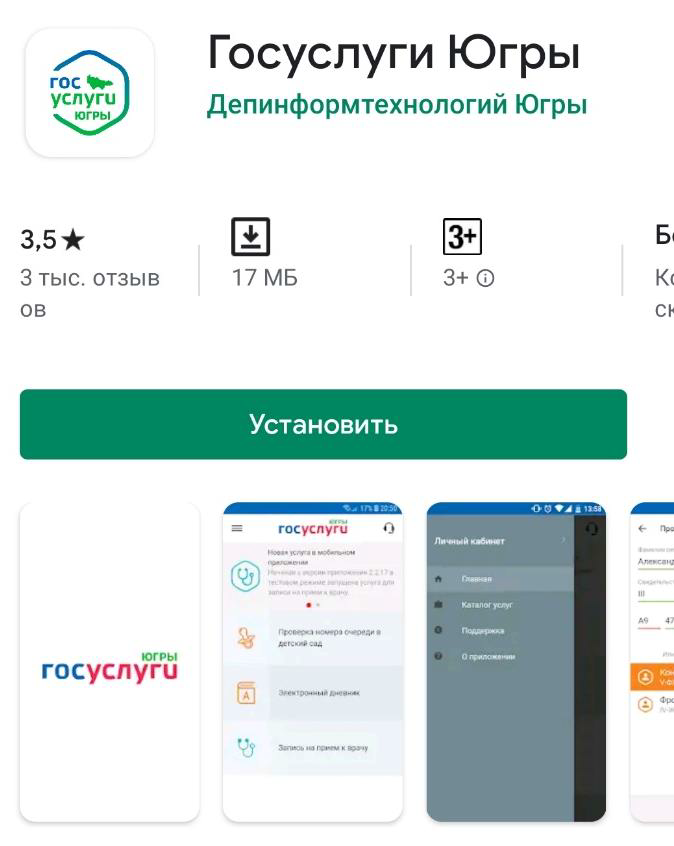 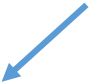 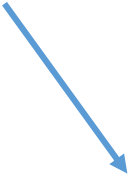 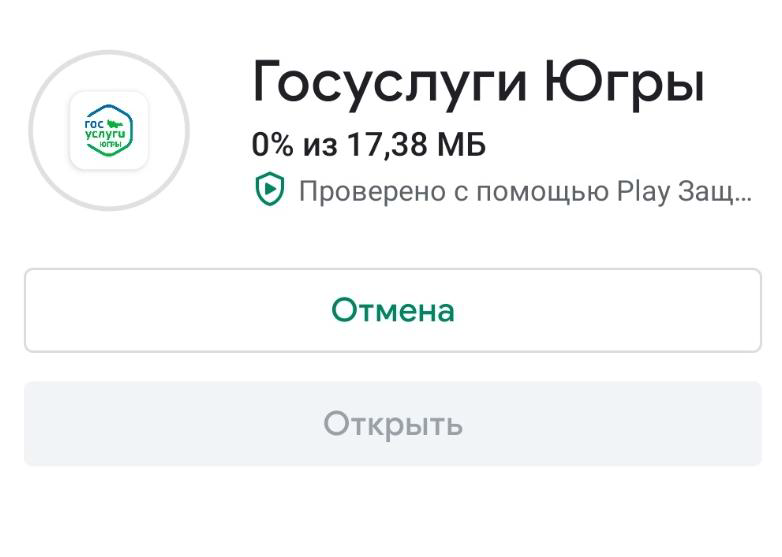 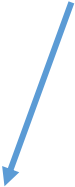 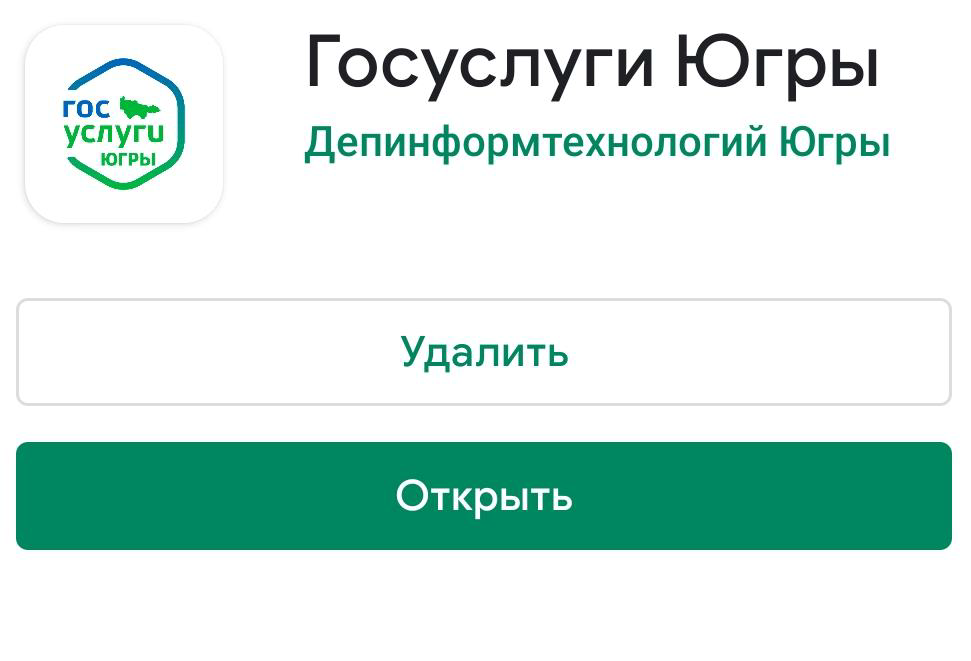 5. После запуска приложения нажмите кнопку «Войти»
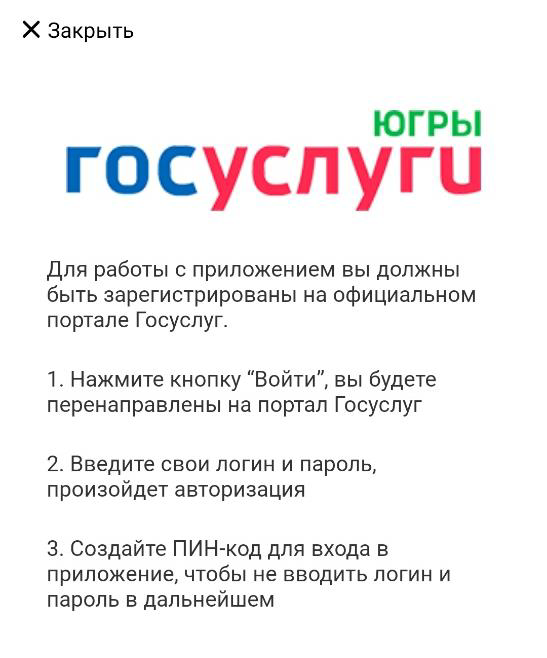 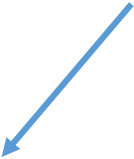 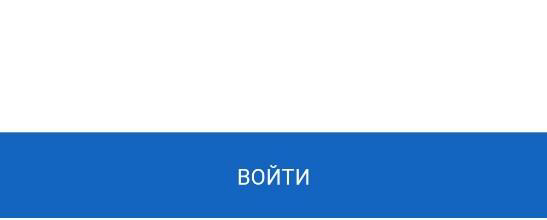 6. Для входа в приложение необходимо ввести свои учетные данные (портал Госуслуги)
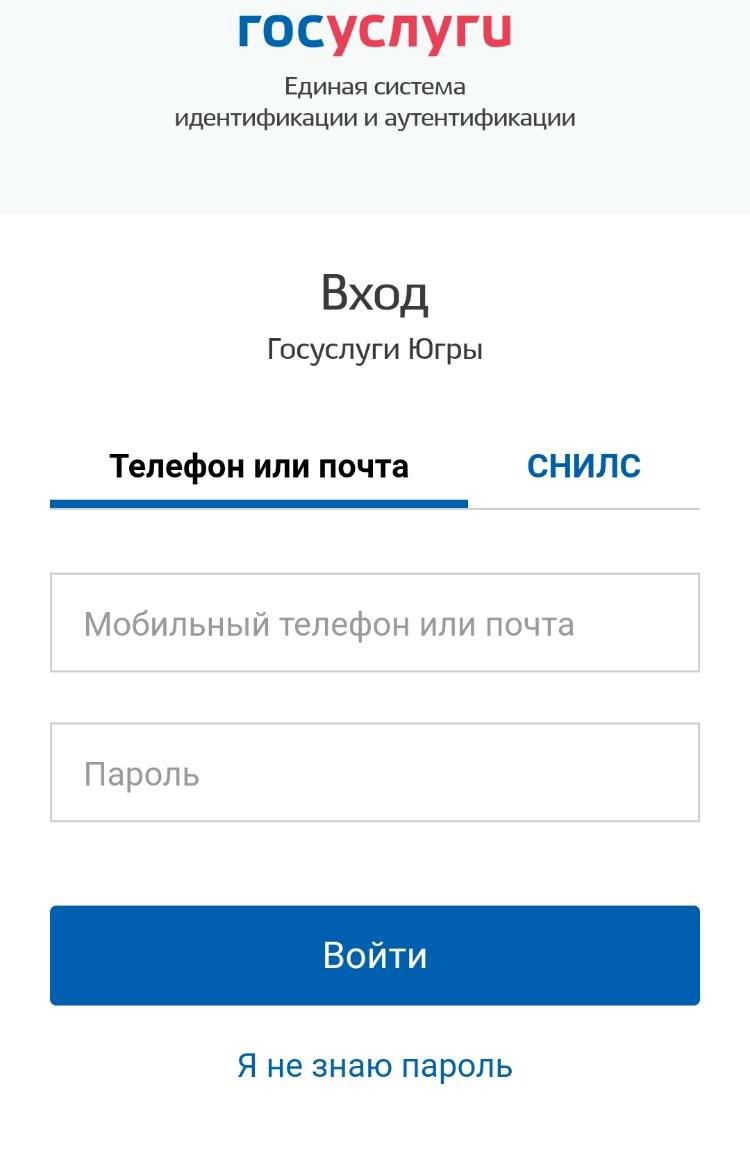 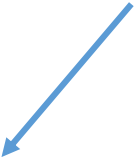 7. Приложение запросит у вас разрешение прав доступа (данное разрешение необходимо 
для корректного предоставления услуг).
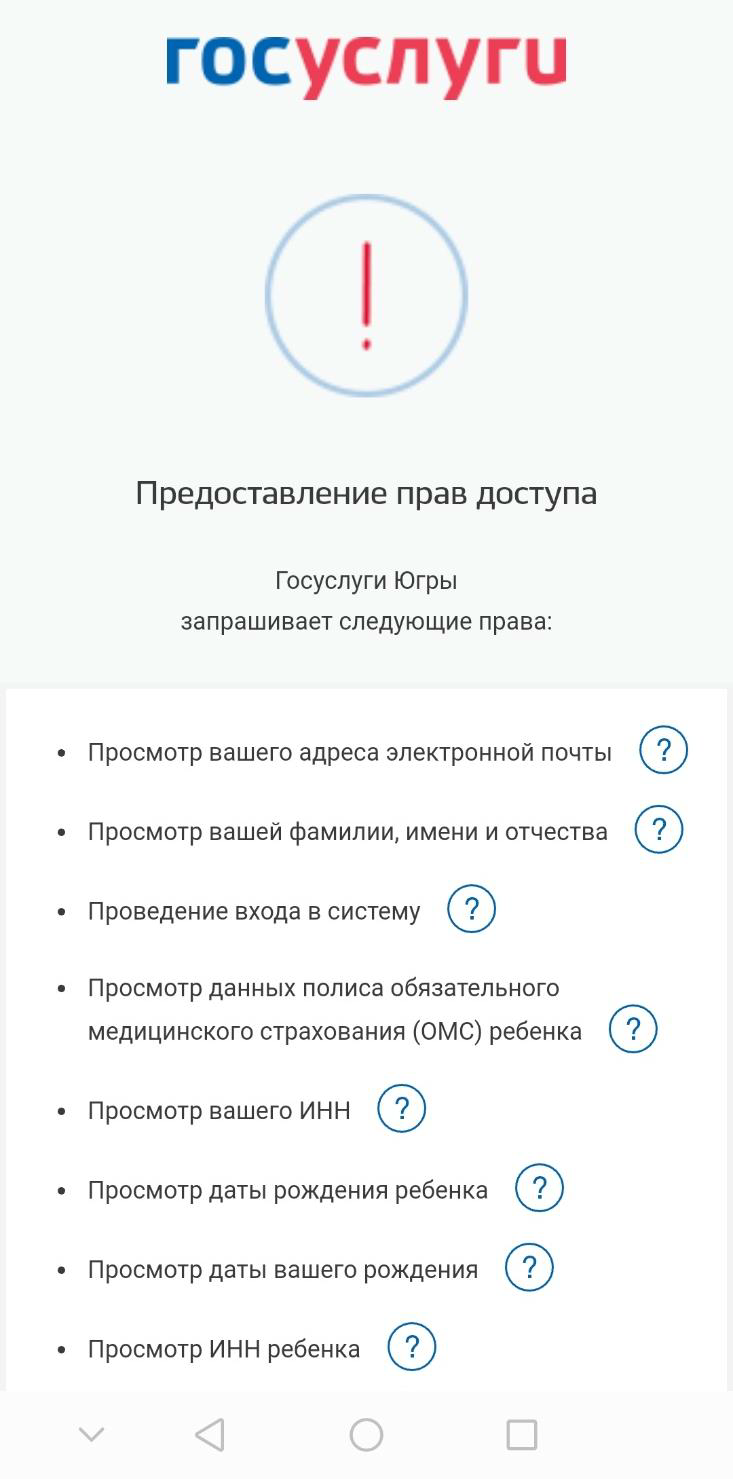 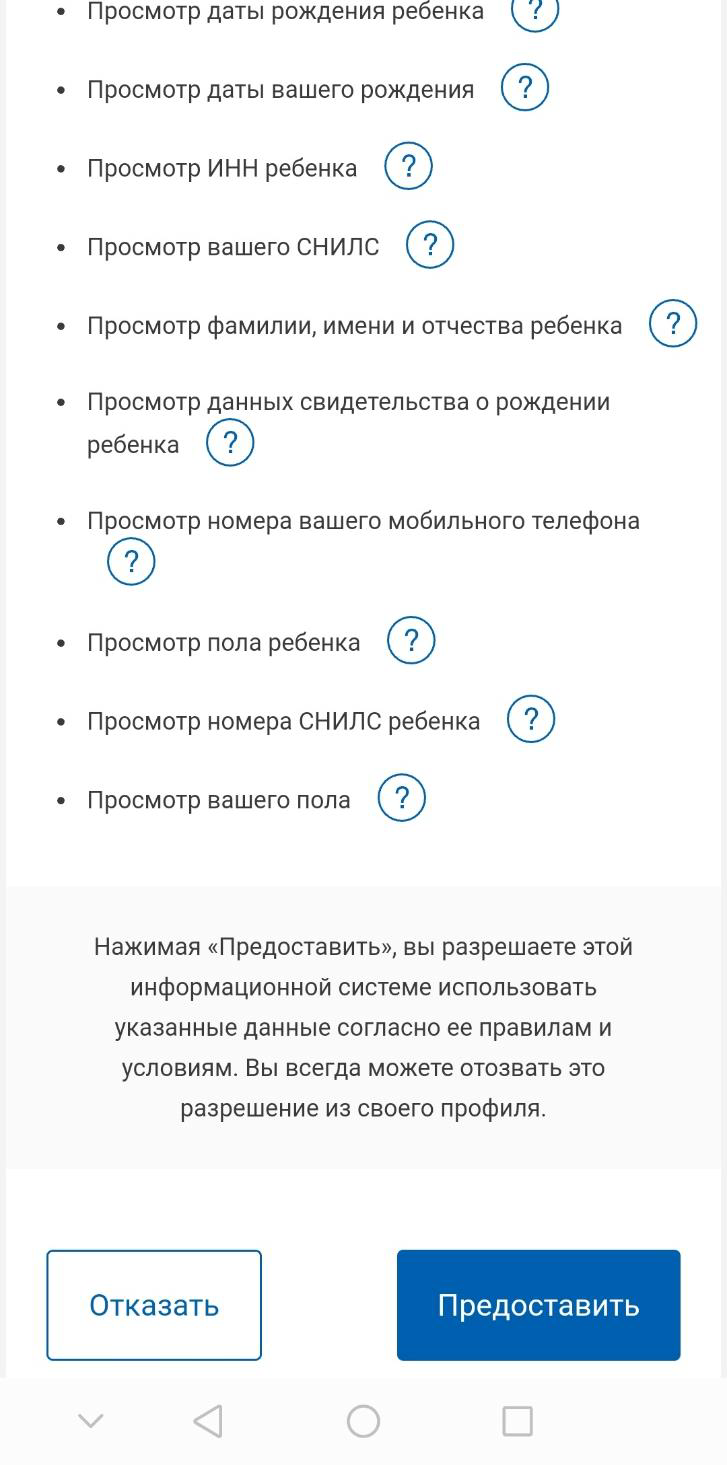 8. Придумайте и введите PIN-код для доступа к приложению.
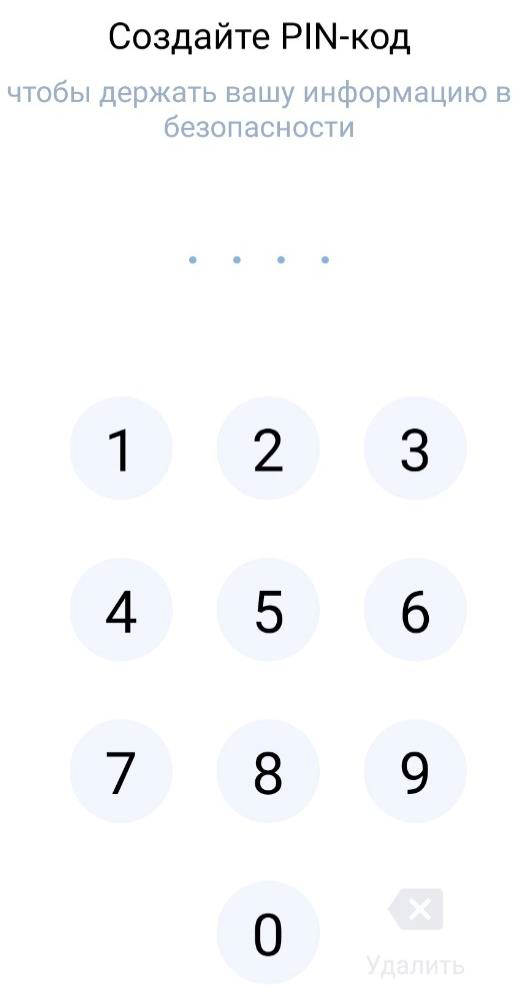 9. Выбирите местоположение для корректного предоставления услуг
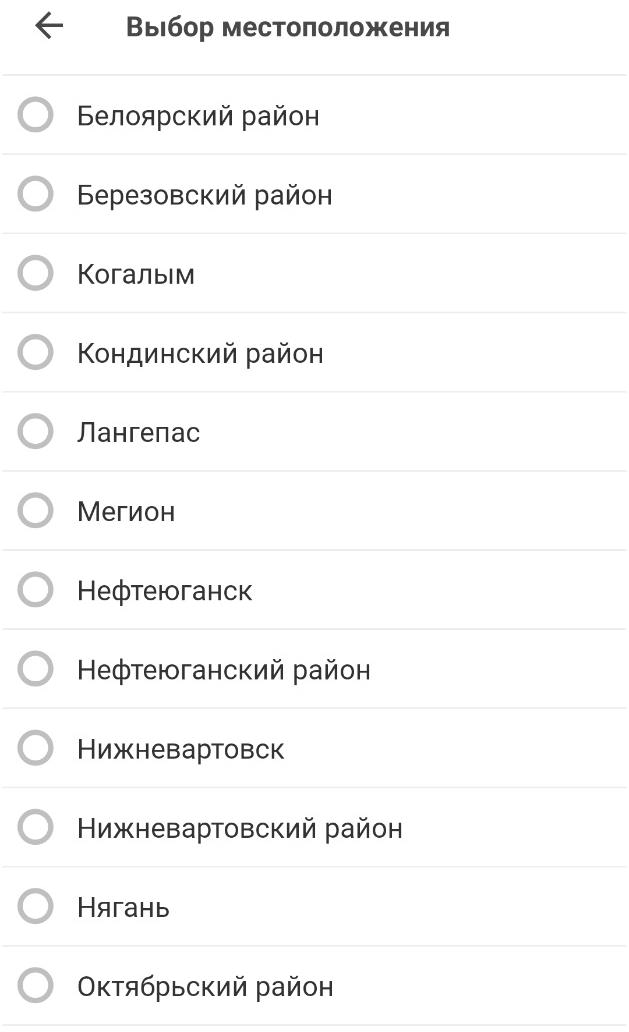 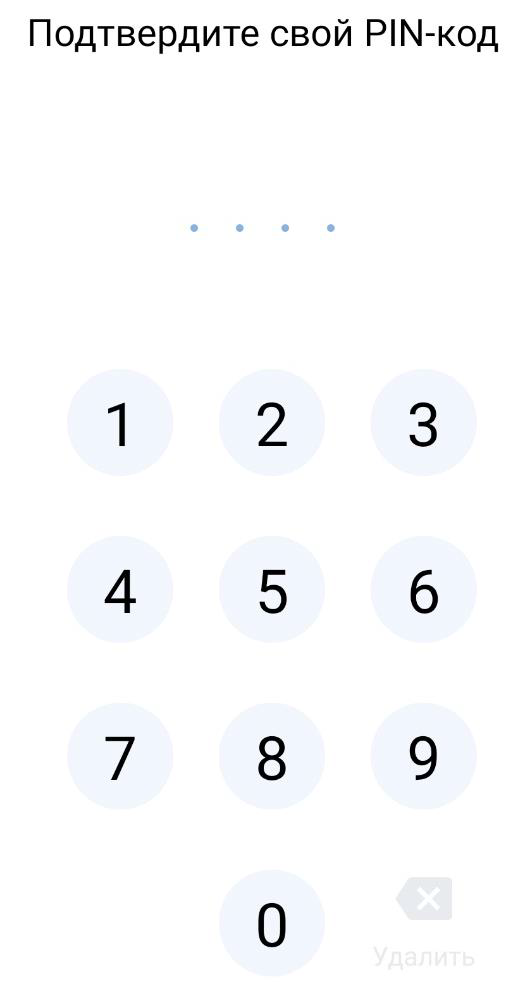 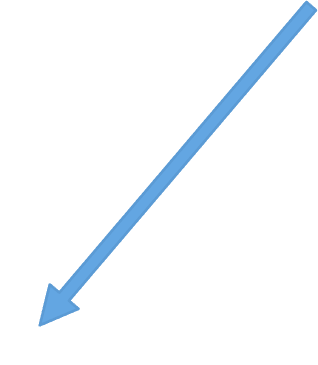 10. 	 Приложение готово к использованию.
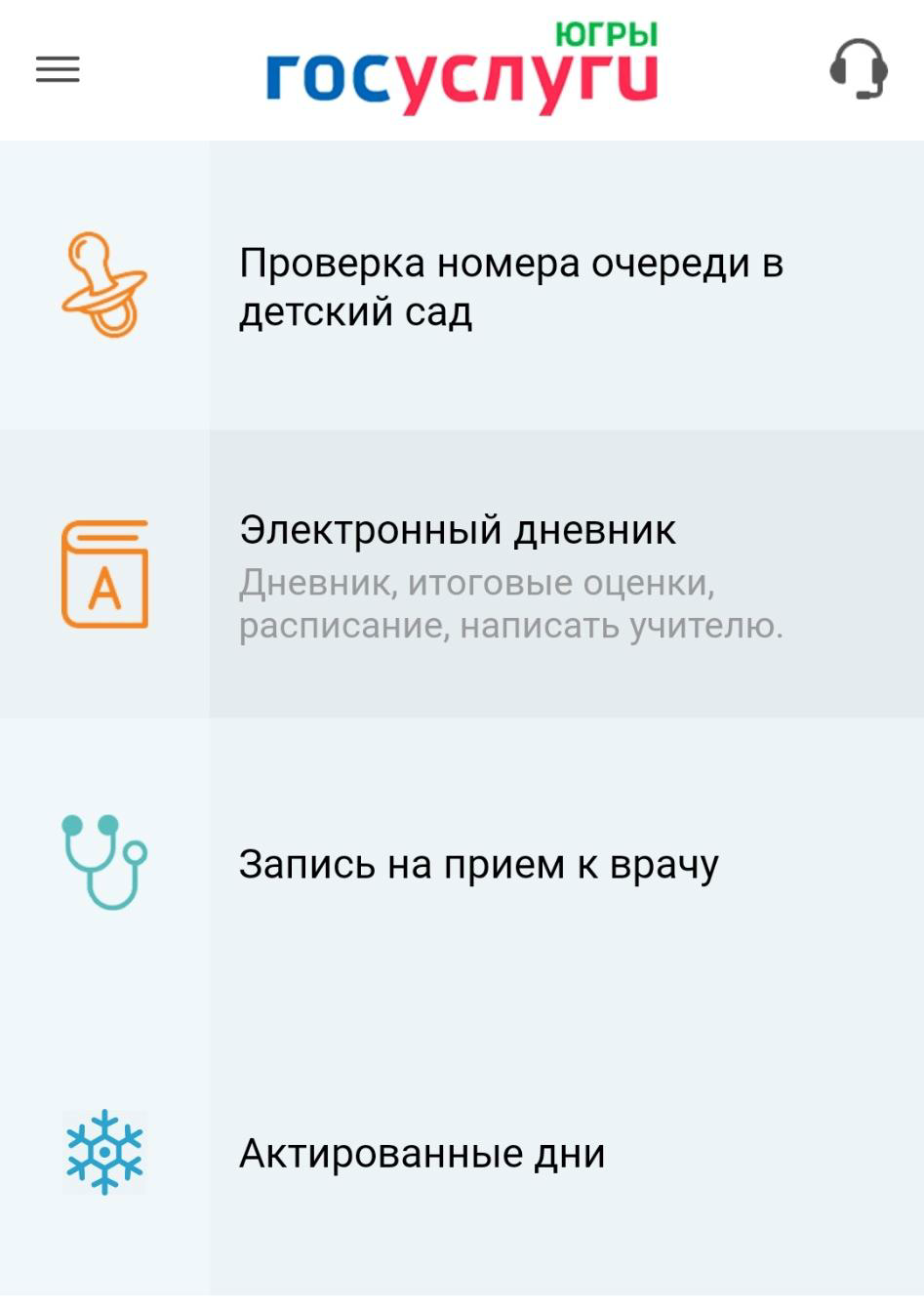 Все вопросы, замечания и предложения по работе мобильного приложения «Госуслуги Югры» направлять по электронному адресу support86@gosuslugi.ru
Использование приложения «Госуслуги Югры»
1. Открываем приложение «Госуслуги Югры»
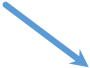 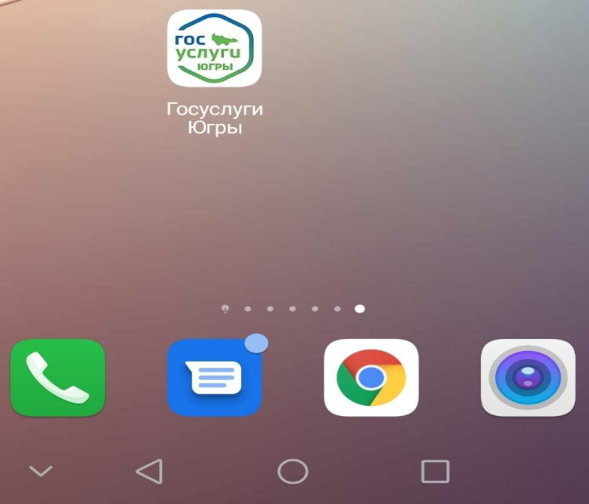 2. Для входа вам потребуется ввести Pin-код введенный вами при установке приложения. 
Если ваше устройство поддерживает функцию подтверждения по отпечатку (touch 
sensor), то ввод Pin-кода не требуется.
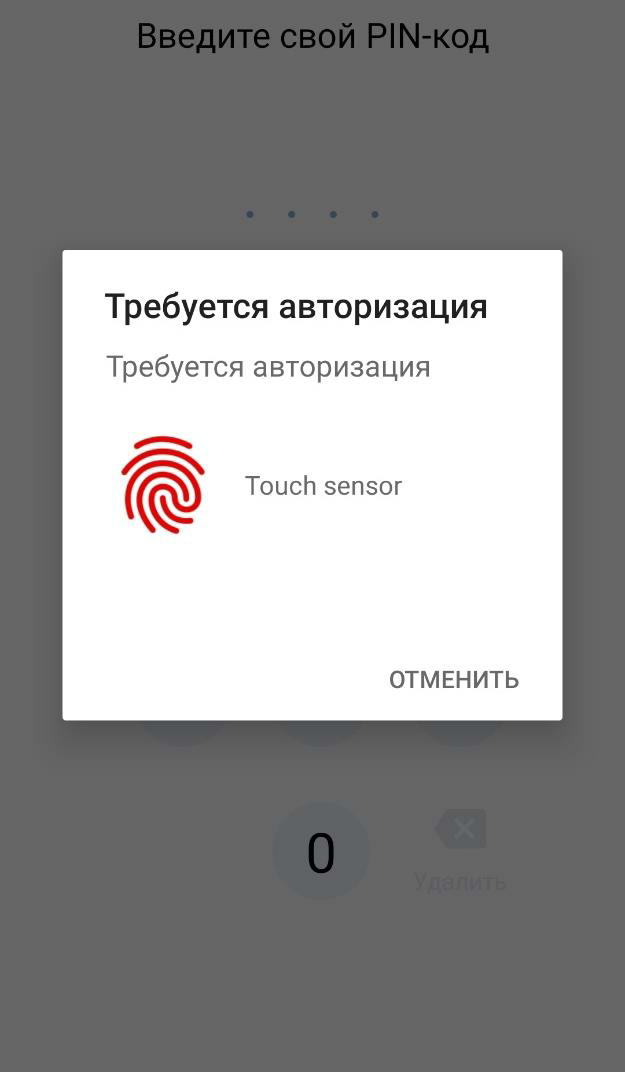 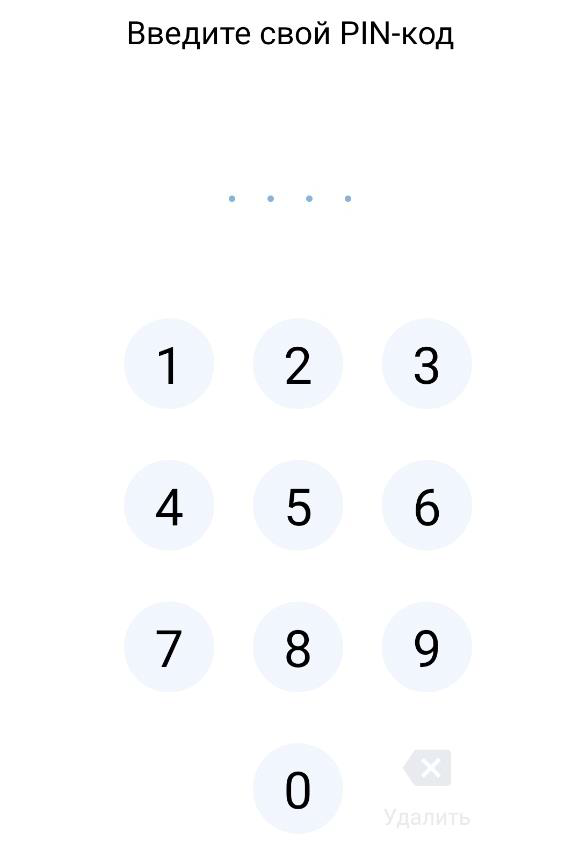 3. Выберите необходимую услугу:
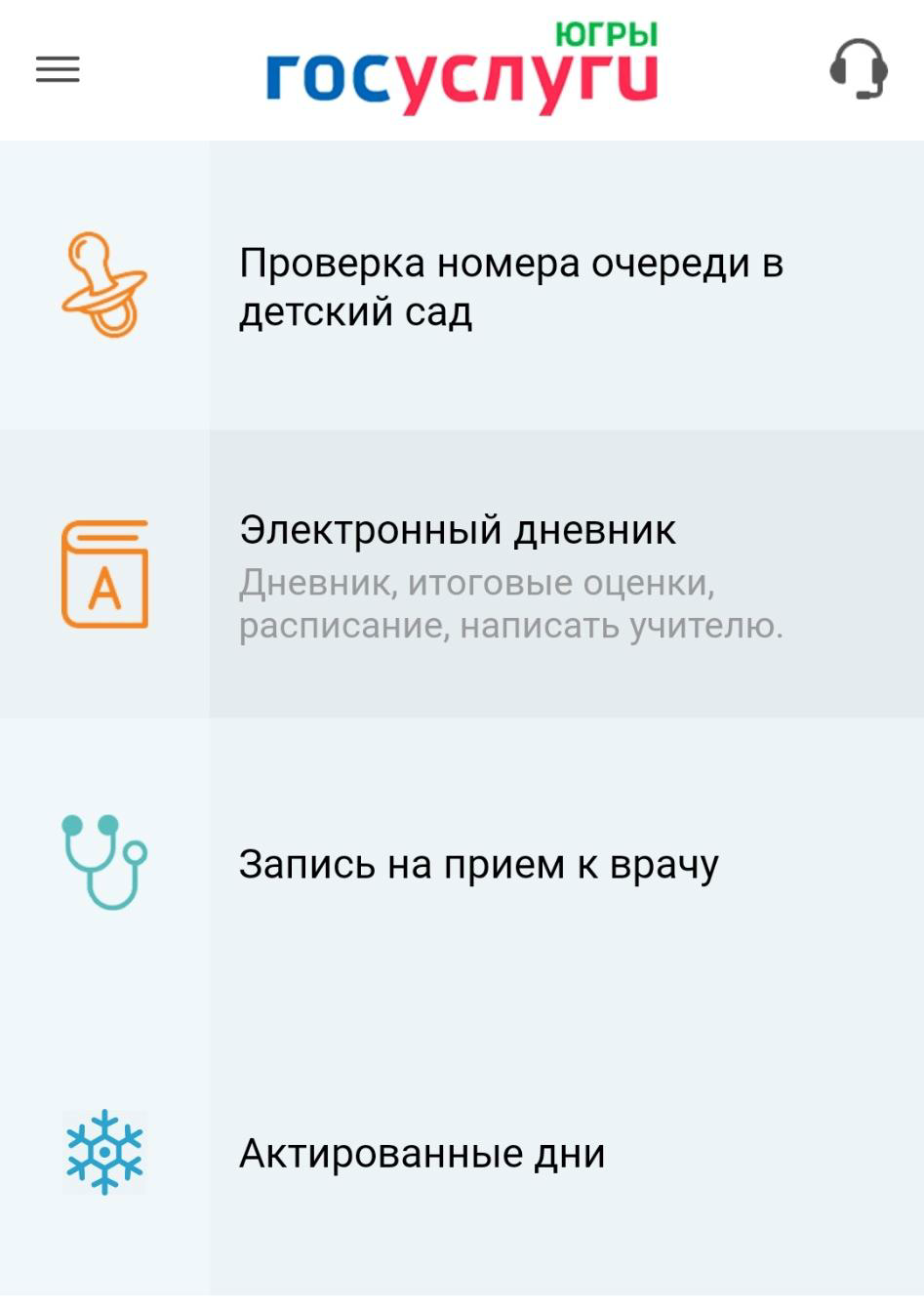 4. Для проверки номера очереди в детский сад,
Вам потребуется ввести фамилию, серию и номер свидетельства о рождении и нажать
кнопку «Далее»
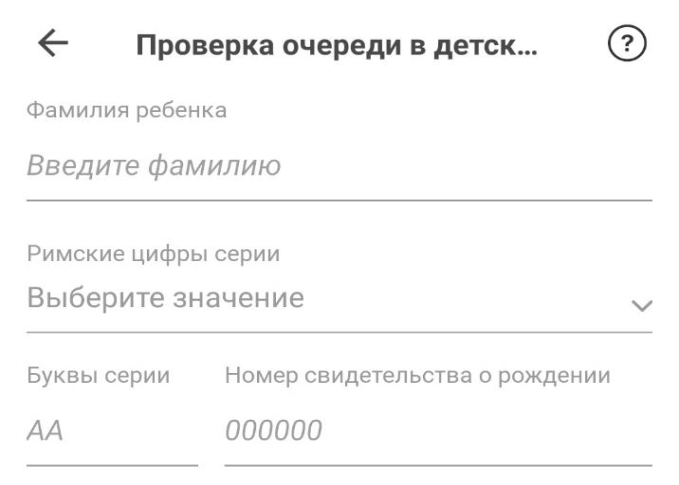 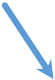 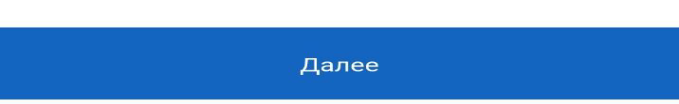 Пример предоставленной услуги
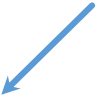 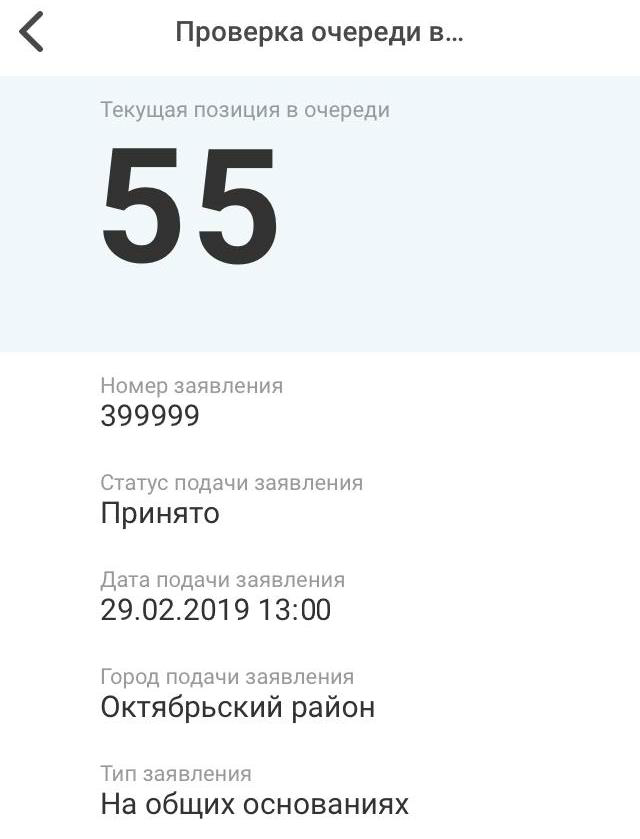 5. Для проверки сведений о текущей успеваемости (Электронный дневник),  
Вам потребуется выбрать школу.
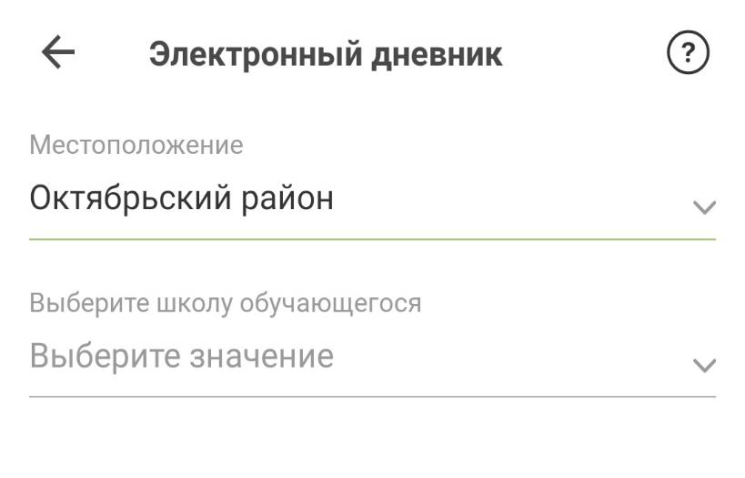 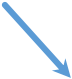 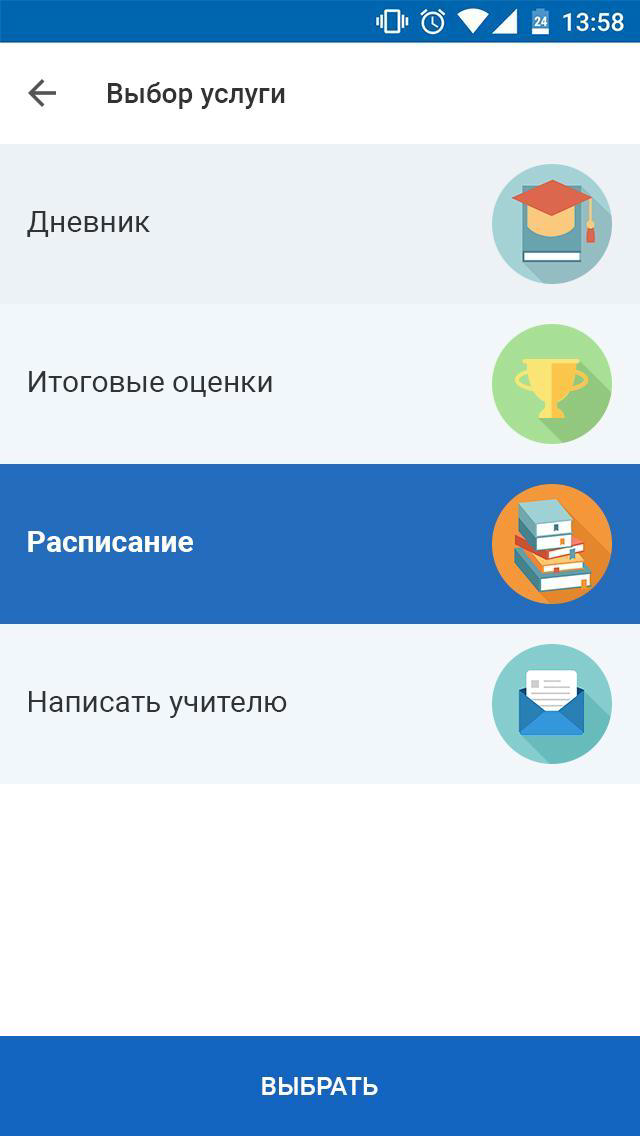 Перед Вами откроется меню выбора услуг:
«Дневник», «Итоговые оценки», «Расписание», «Написать учителю» 
Выберите одну из услуг и нажмите кнопку «Выбрать»
В случае, если после выбора школы Вашего обучающегося не появится меню выбора услуги, 
Вам необходимо обратится в Вашу образовательную организацию.
6. Для получения информации об актированных днях,
Вам необходимо выбрать населенный пункт и нажать кнопку «Получить услугу».
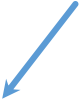 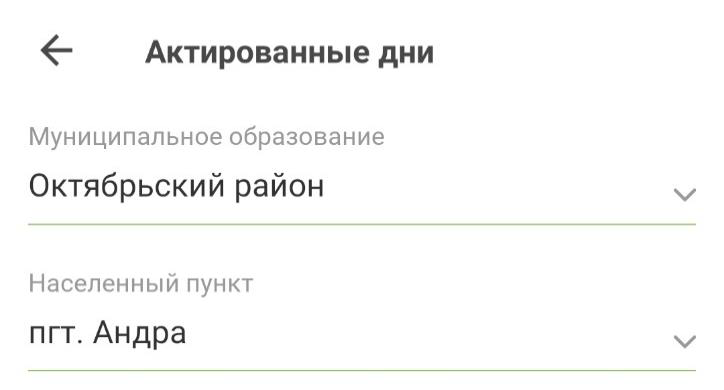 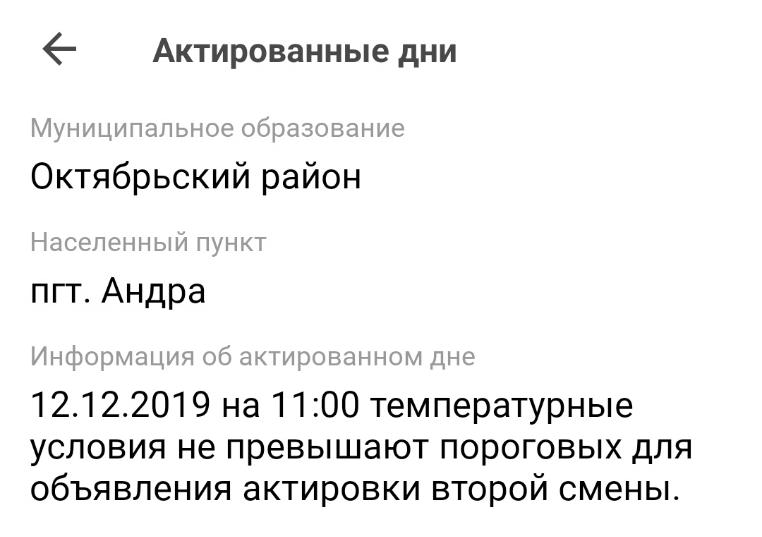 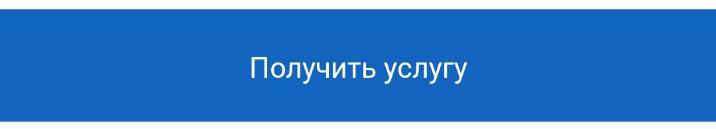 Услуга предусматривает отправку Push  
        уведомлений, на ваше мобильное устройство 
        в случае объявления актированного дня. 
        Для подключения необходимо передвинуть 
         ползунок вправо.
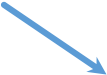 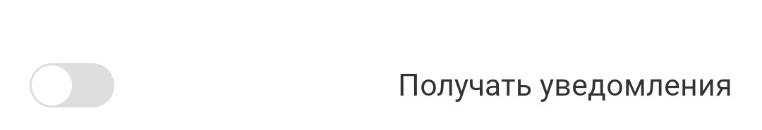 Скачать приложение школьной метеостанции
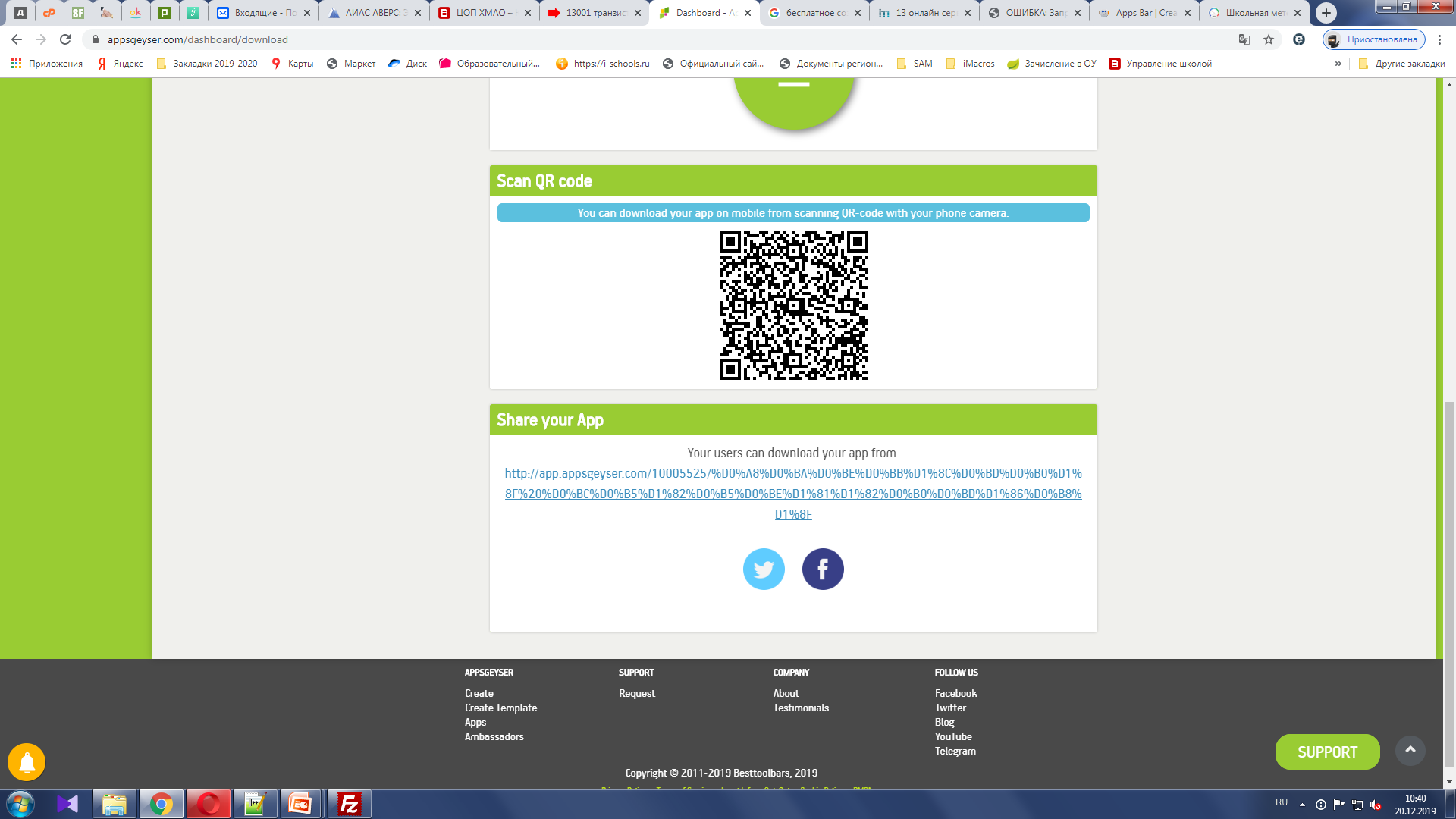 Спасибо за внимание.